Basic Wastewater Math
NMWWA Annual School
January 24 – 27, 2022
Online
Conversion/Formula Sheet
Corrections
How to use portions of the document
Conversions
Utilizing conversions
Changes units but not magnitude
Essentially multiplication by “1”


Important to include units
1ft__     
12 in
3
3
12in
 1 ft
1
=
=
1
=
=
1.  Convert 3.2 miles to feet
Find the correct conversion factor (Page 3)
1 mile = 5,280 ft
5,280 ft.  mile
3.2 miles       1
16,896 ft.
=
x
2.  3.2 acres to sq.ft.
Find the correct conversion factor (Page 1)
1 acre = 43,560 ft2
43,560 ft.2  acres
3.2 acres       1
=
139,392 ft.2
x
3.  678,754 cu.ft to acre-ft.
Find the correct conversion factor (Page 1)
1 acre-ft = 43,560 ft3
1 ac-ft__43,560 ft.3
678,754 ft3       1
=
15.58 ac-ft.
x
4.  3.7 MGD to gpm
Find the correct conversion factor (Page 3)
1 MGD = 694.4 gpm
694.4 gpm   1 MGD
3.7 MGD       1
x
2,569.3 gpm
=
5.  1,250 gpm to cfs
Find the correct conversion factor (Page 3)
1 ft3/sec = 449 gpm
1 ft3/sec_ 449 gpm
1,250 gpm       1
x
2.78 ft3/sec
=
6.  0.9 cfs to MGD
Find the correct conversion factor (Page 3)
1 ft3/sec = 0.6463 MGD or 1 MGD = 1.547 cfs
0.6463 MGD    1 ft3/sec
0.9 ft3/sec       1
x
=
0.58 MGD
7.  768 gpm to acre-ft/day
Find the correct conversion factor (Page 3)
1 MGD = 3.07 acre-ft/day and 1 MGD = 694.4gpm
3.07ac-ft/day    1 MGD
768 gpm      1
1 MGD__ 694.4 gpm
x
x
3.4 ac-ft/day
=
8.	5.6 MGD to cfs
Find the correct conversion factor (Page 3)
1 ft3/sec = 0.6463 MGD or 1 MGD = 1.547 cfs
1 ft3/sec___ 0.6463 MGD
5.6 MGD       1
8.66 ft3/sec
x
=
9.	25ºC to ºF
Find the correct formula(Page 10)
°F = (°C x 1.8) + 32
=
77⁰F
+
32
1.8)
(25ºC
x
10.	  90ºF to ºC
Find the correct formula(Page 10)
(°F – 32) x (0.556) (corrected)
32.2⁰C
=
0.556
-
x
(90ºF
32)
11.	Determine the surface area (exposed water area) of a rectangular clarifier, in sq. ft., if the clarifier is 74 feet in length and 32 feet in width.
Find the correct formula (Page 4)
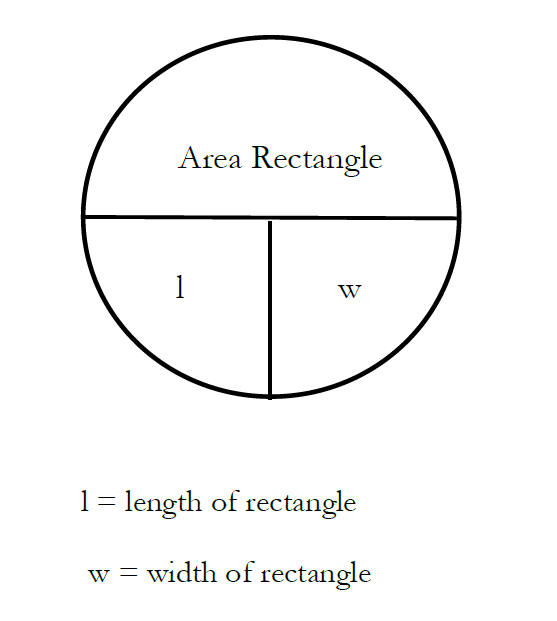 Number 11 Calculation
Length (l) x Width (w)
x
74 ft.
32 ft.
=
2,368 ft2
12.	A circular clarifier has a diameter of 72 feet and a depth of 31 feet. Determine the surface area (exposed water area) of the clarifier in sq. ft.
Find the correct formula (Page 4)
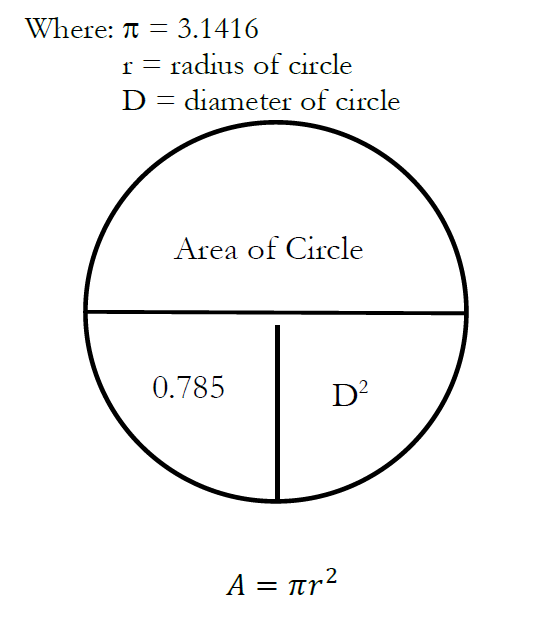 Number 12 Calculation
0.785D2
0.785 x D x D
4,069 ft2
x
72 ft.
=
0.785
x
72 ft.
13.	A trickling filter is 58 feet in diameter and has a media depth of 6 feet.  Determine the surface area of the media of the trickling filter, in sq. ft.
Find the correct formula (Page 4)
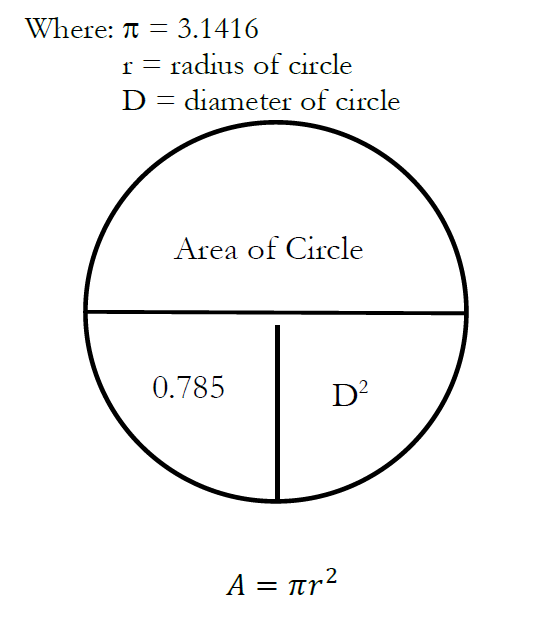 Number 13 Calculation
0.785D2
0.785 x D x D
2,641 ft2
x
58 ft.
=
0.785
x
58 ft.
14.	A pond has a width of 380 feet and a length of 540 feet. Determine the surface area of the pond in acres.
Find the correct formula (Page 9)
A = [(L) x (W)]/ (43,560 ft2/ac)
Number 14 Calculation
(Length (l) x Width (w))/(43,560 ft2/ac)
x
(43,560 ft2/acre)
(540 ft.
380 ft.)
÷
=
4.7 acres
15.	Determine the cross-sectional area, in sq. ft., of the flow in a grit channel which is 2.5 feet in width and flowing to a depth of 1 foot, 3 inches.
Find the correct formula (Page 4)
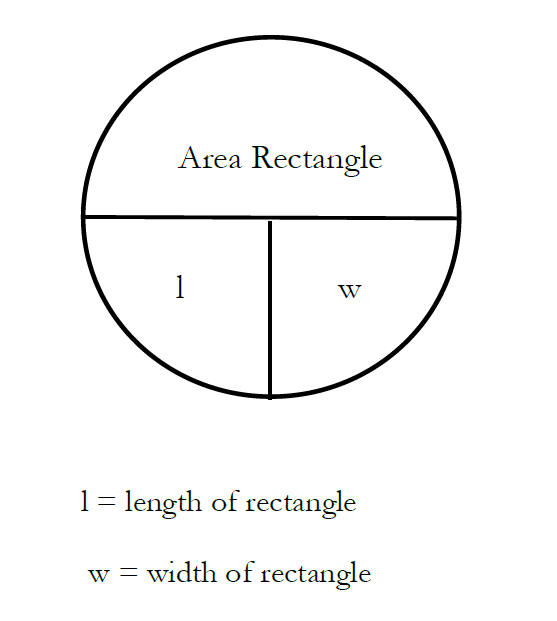 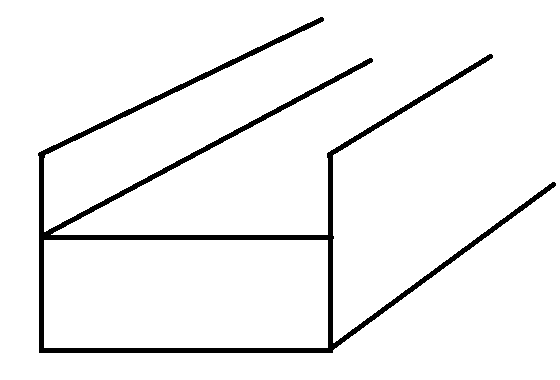 Number 15 Calculation
Length (l) x Width (w)
Step 1 is to convert to the same units.
1 ft. 3 inches = 1.25 ft.
2.5 ft.
x
3.1 ft2
1.25 ft.
=
16.	Determine the cross-sectional area, in square inches, of a pipe which is 18 inches in diameter.
Find the correct formula (Page 4)
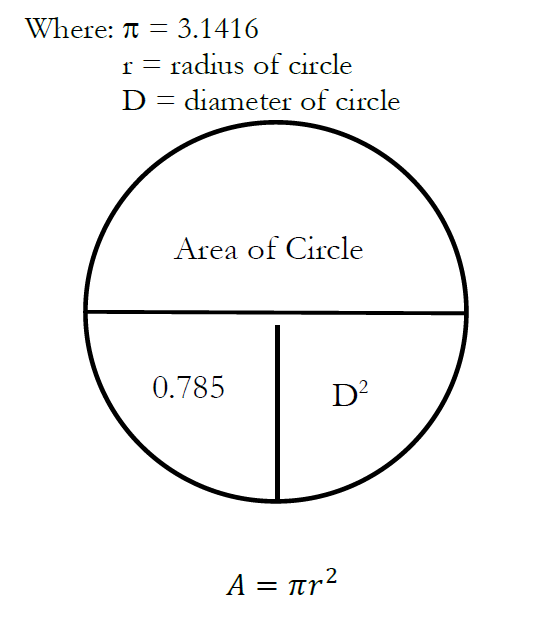 Number 16 Calculation
0.785D2
0.785 x D x D
x
x
254.34 sq.in.
0.785
18 in.
18 in.
=
17.	A rectangular clarifier is 58 feet in length, 24 feet in width, and 18 feet in depth.  Determine the volume in cubic feet.
Find the correct formula (Page 4)
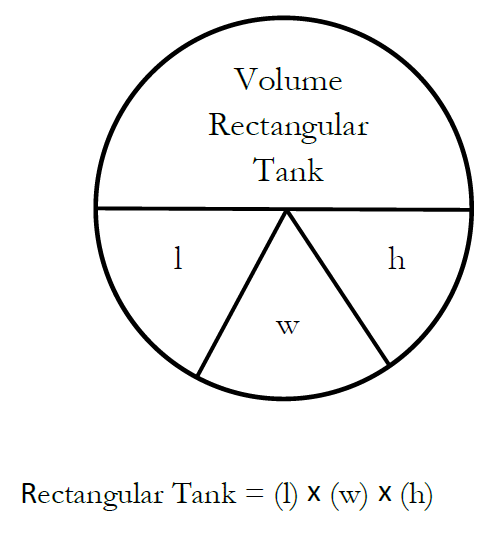 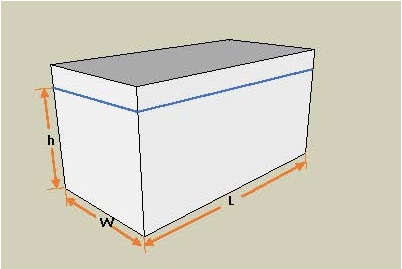 Number 17 Calculation
Length (l) x Width (w) x Height (h)
x
=
25,056 ft3
x
58 ft.
24 ft.
18 ft.
18.	A rectangular clarifier is 62 feet in length, 31 feet in width, and 24 feet in depth.  Determine the volume in gallons.
Find the correct formula (Page 4)
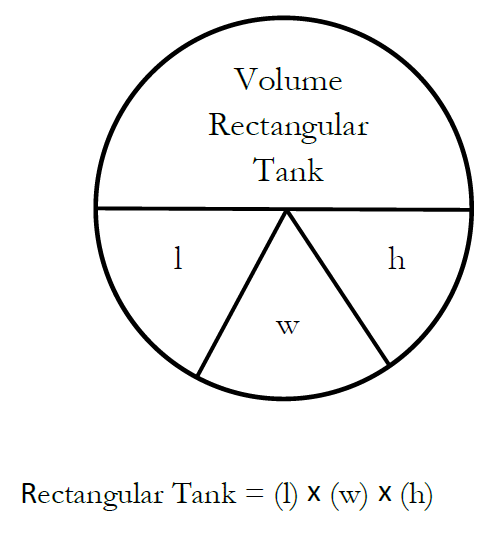 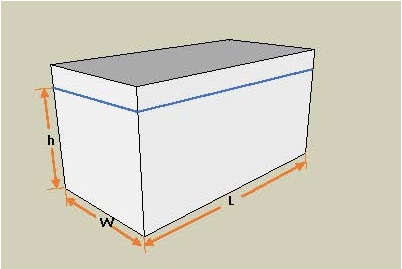 Number 18 Calculation
Length (l) x Width (w) x Height (h)


Cubic feet must be converted to gallons.
x
=
46,128 ft3
x
62 ft.
31 ft.
24 ft.
46,128 ft3       1
7.48 gals     1 ft3
345,037 gals
x
=
19.	A circular clarifier is 71 feet in diameter and has a depth of 22 feet.  Determine the volume of the clarifier in cubic feet.
Find the correct formula (Page 4)
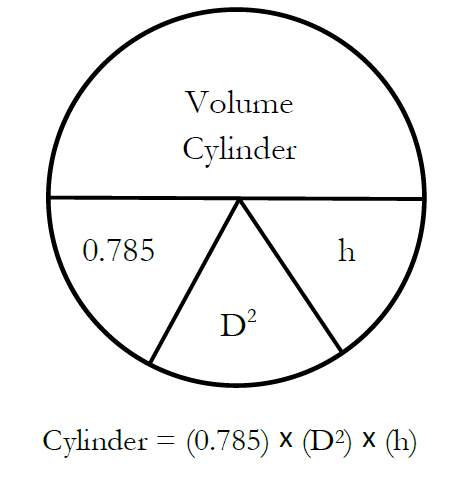 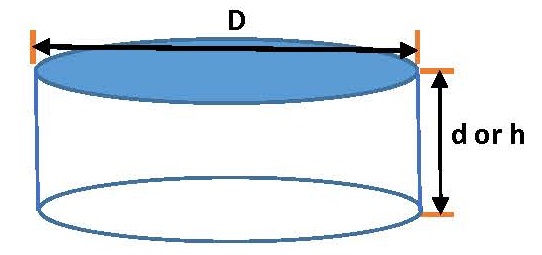 Number 19 Calculation
(0.785) x (D2) x (h) 
0.785 x D x D x h
x
x
71 ft.
87,058 ft3
0.785
=
x
71 ft.
22 ft.
20.	A circular clarifier is 64 feet in diameter and a depth of 22 feet.  Determine the volume of the clarifier in million gallons.
Find the correct formula (Page 4)
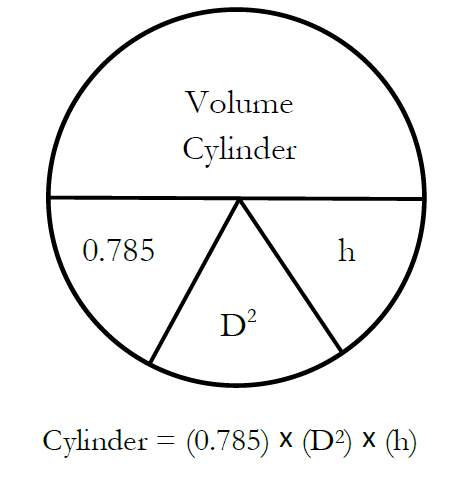 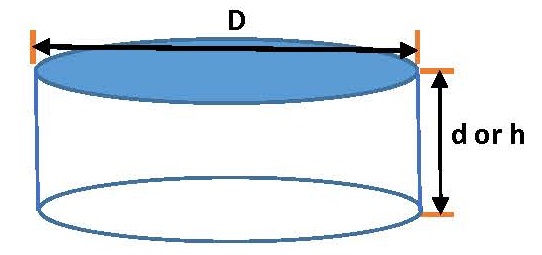 Number 20 Calculation
(0.785) x (D2) x (h) 
0.785 x D x D x h


Cubic feet must be converted to million gallons
x
x
0.785
=
x
70,738 ft3
64 ft.
64 ft.
22 ft.
1 MG_____ 1,000,000 gals
7.48 gals     1 ft3
70,738 ft3        1
x
x
0.53 MG
=
21.	A pond has a width of 272 feet, a length of 388 feet, and a depth of 6 feet.  Determine the volume of the pond in cubic feet.
Find the correct formula (Page 4)
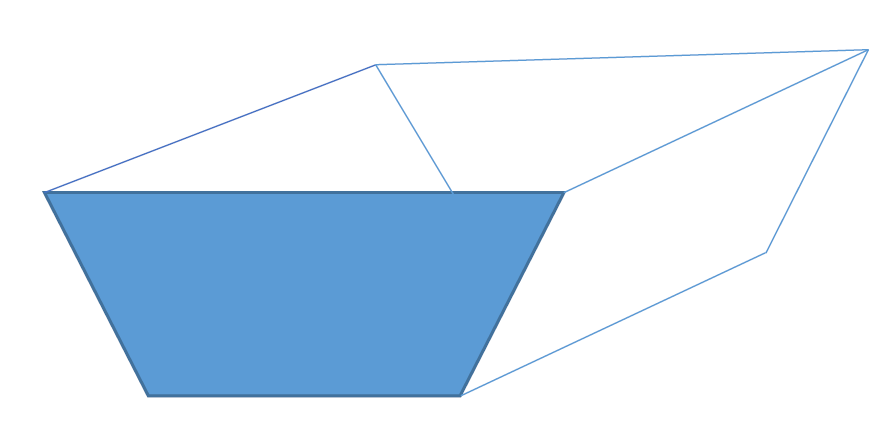 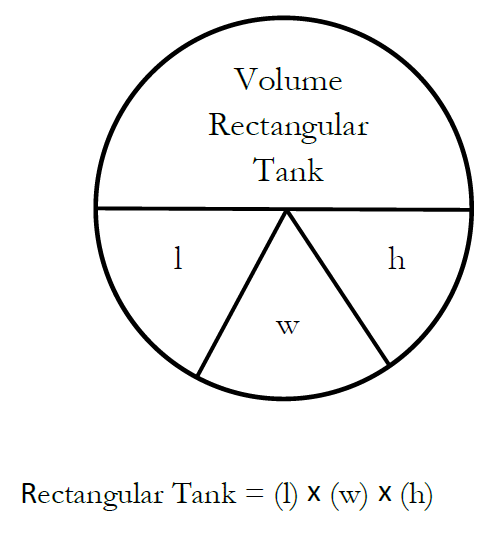 Typical shape of ponds but for basic math only the surface area will be calculated.
Number 21 Calculation
Length (l) x Width (w) x Height (h)
x
=
633,216 ft3
x
388 ft.
6 ft.
272 ft.
22.	A pond has a width of 450 feet, a length of 675 feet, and a depth of 5 feet.  Determine the volume of the pond in acre-feet.
Find the correct formula (Page 4 and Page 1)
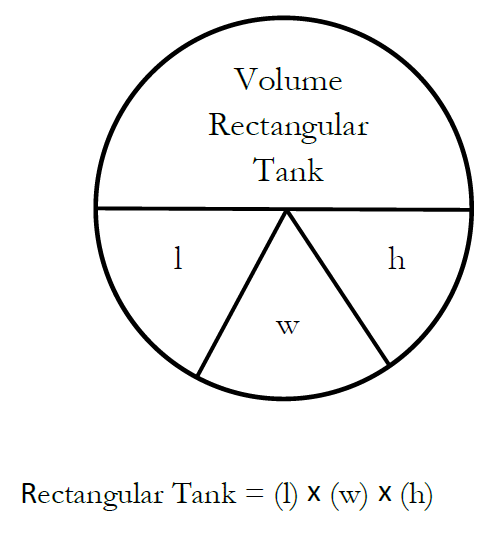 Number 22 Calculation
Length (l) x Width (w) x Height (h)


Cubic feet must be converted to acre-feet
x
=
1,518,750 ft3
x
675 ft.
5 ft.
450 ft.
1,518,750 ft3          1
1 acre-foot  43,560 ft3
x
=
34.87 ac-ft
23.	A grit channel is 24 feet in length and a stick that has been dropped into the channel travels the length of the channel in 32 seconds.  Determine 	the velocity of flow in the channel.
Find the correct formula (Page 5)
V = (d)/(T)
24 ft__ 32 sec
0.75 ft/sec
=
24.	Determine the flow rate, in cfs, in a channel that is 3 feet in width and flowing at a depth of 2 feet if the velocity of flow is 2.0 feet per second.
Find the correct formula (Page 5)
Q = (w) x (d) x (V)
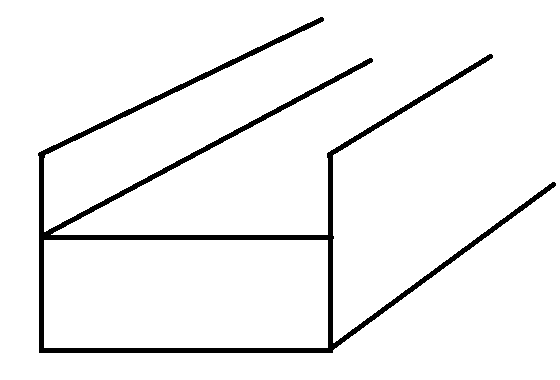 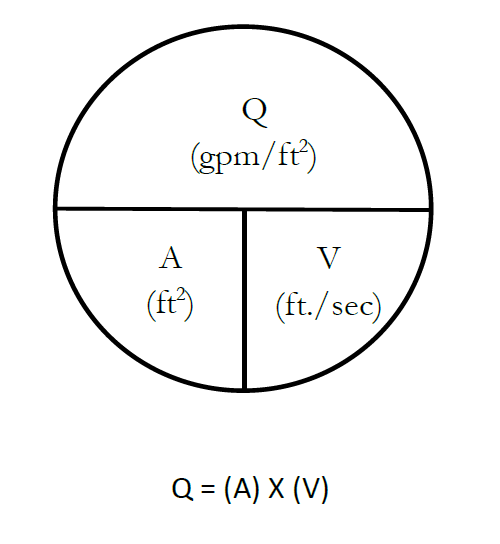 Page 4
ft3/sec
Number 24 Calculation
Q = (w) x (d) x (V)
x
=
12 ft3/sec
x
2 ft.
3 ft.
2 ft./sec
25.	Determine the flow rate, in million gallons per day, in a channel that is 2 feet in width, 2 feet in depth, flowing half-full at a velocity of 0.9 feet per second.
Find the correct formula (Page 5)
Q = (w) x (d) x (V)
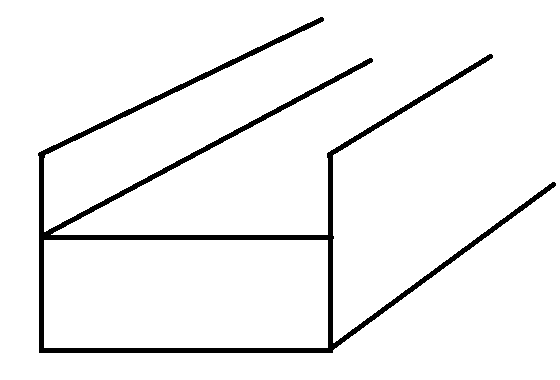 Number 25 Calculation
Q = (w) x (d) x (V)


Cubic feet/sec must be converted to MGD
0.9 ft/sec
2 ft.
x
x
1.8 ft3/sec
1 ft.
=
1.8 ft3/sec      1
0.646 MGD       ft3/sec
1.16 MGD
x
=
26.	An 18-inch pipe is flowing full at a velocity of 2.1 feet per second.  Determine the flow rate in cubic feet per second.
Find the correct formula (Page 5)
Q = (0.785) x (D)2 x (V)
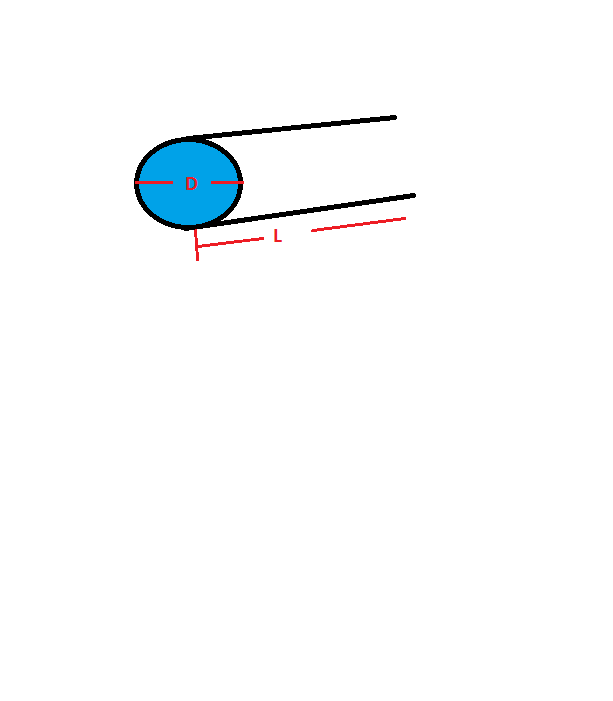 V
Number 26 Calculation
Q = (0.785) x (D)2 x (V)
Q = 0.785 x D x D x V
18 inches = 1.5 ft.
2.1 ft./sec
0.785
x
1.5 ft.
x
1.5 ft.
x
3.71 ft3/sec
=
27.	A 24-inch pipe if flowing full at a velocity of 1.1 feet per second.  Determine the flow rate in gallons per minute.
Find the correct formula (Page 5)
Q = (0.785) x (D)2 x (V)
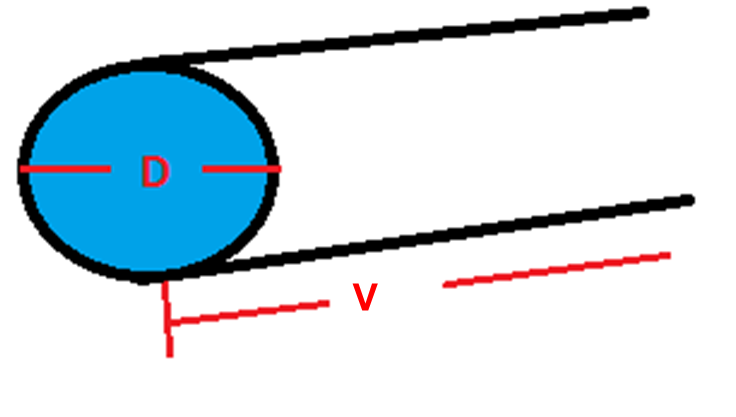 Number 27 Calculation
Q = (0.785) x (D)2 x (V)
Q = 0.785 x D x D x V
24 inches = 2 ft.
0.785
x
2 ft.
2 ft.
x
x
1.1 ft./sec
3.45 ft3/sec
=
3.45 ft3/sec         1
449 gpm__   1 ft3/sec
x
1,549 gpm
=
28.	Determine the detention time, in hours, for a rectangular clarifier that is 68 feet in length, 27 feet in width, and 18 feet in depth if the flow into the clarifier is 2.6 MGD.
Find the correct formula (Page 11)
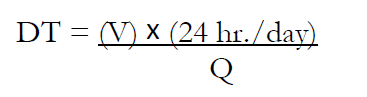 Number 28 Calculation
x
18 ft.
33,048 ft3
27 ft.
68 ft
x
=
7.48 gal      1 ft3
33,048 ft3          1
247,199 gal
x
=
2.6 MGD = 2,600,000 gal/day
Number 28 Calculation (cont.)
x
24 hr./day
247,199 gal
2.3 hrs.
=
2,600,000 gal/day
29.	A rectangular clarifier is 65 feet in length, 23 feet in width, and has an operating depth of 17 feet.  Determine the detention time, in hours, if the flow into the clarifier is 1.1 MGD.
Find the correct formula (Page 11)
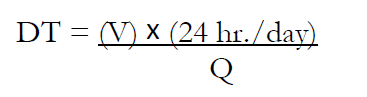 Number 29 Calculation
x
17 ft.
25,415 ft3
23 ft.
65 ft
x
=
7.48 gal      1 ft3
25,415 ft3          1
190,104 gal
x
=
1.1 MGD = 1,100,000 gal/day
Number 29 Calculation (cont.)
x
24 hr./day
190,104 gal
4.1 hrs.
=
1,100,000 gal/day
30.	Determine the detention time in a clarifier, in hours, that has a diameter of 62 feet and a depth of 21 feet if the flow into the clarifier is 1.6 MGD.
Find the correct formula (Page 11)
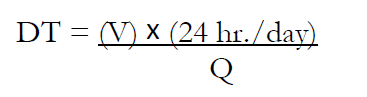 Number 30 Calculation
x
62 ft.
x
21 ft.
63,368 ft3
=
62 ft.
0.785
x
7.48 gal      1 ft3
63,368 ft3          1
473,993 gal
x
=
1.6 MGD = 1,600,000 gal/day
Number 30 Calculation (cont.)
x
24 hr./day
473,993 gal
7.1 hrs.
=
1,600,000 gal/day
31.	Determine the detention time in a clarifier, in hours, that has a diameter of 64 feet and a depth of 18 feet if the flow into the clarifier is 1.5 MGD.
Find the correct formula (Page 11)
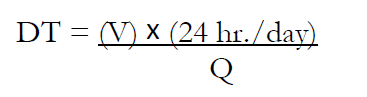 Number 31 Calculation
x
64 ft.
x
18 ft.
57,876 ft3
=
64 ft.
0.785
x
7.48 gal      1 ft3
57,876 ft3          1
432,912 gal
x
=
1.5 MGD = 1,500,000 gal/day
Number 31 Calculation (cont.)
x
24 hr./day
432,912 gal
6.9 hrs.
=
1,500,000 gal/day
32.	Determine the detention time in a pond that has a surface area of 12.6 acres, a depth of 5 feet, and an average daily flow of 0.9 MGD.
Find the correct formula (Page 11 and Page 1)
DT = (V)/(Q)
Detention time: days
Volume: acre-ft
Flow: acre-ft/day
Number 32 Calculation
DT = (V)/(Q)
=
x
12.6 acres
5 ft.
63 ac-ft
3.07 ac-ft/day       1 MGD
0.9 MGD          1
2.6 ac-ft/day
=
x
63 ac-ft__2.6 ac-ft/day
=
24 days
33.	Determine the detention time in a pond that has a surface area of 18 acres, a depth of 6 feet, and an average daily flow of 0.8 MGD.
Find the correct formula (Page 11 and Page 1)
DT = (V)/(Q)
Detention time: days
Volume: acre-ft
Flow: acre-ft/day
Number 33 Calculation
DT = (V)/(Q)
=
x
18 acres
6 ft.
108 ac-ft
3.07 ac-ft/day       1 MGD
0.8 MGD          1
2.5 ac-ft/day
=
x
108 ac-ft__2.5 ac-ft/day
=
43 days
34.	Determine the surface overflow rate on a clarifier if the diameter of the clarifier is 62 feet in diameter, the depth is 18 feet, and the average daily flow is 2.1 MGD.
Find the correct formula (Page 10 and Page 4)
Surface loading rate or Surface overflow rate = Flow
                A
Number 34 Calculation
Q, gpdArea, ft2
3,018 ft2
=
x
62 ft.
62 ft.
0.785
x
2.1 MGD = 2,100,000 gal/day
2,100,000 gpd       3,018 ft2
696 gpd/ft2
=
35.	Determine the surface overflow rate on a clarifier if the diameter of the clarifier is 62 feet in diameter, the depth is 22 feet, and the average daily flow 1.3 MGD.
Find the correct formula (Page 10 and Page 4)
Surface loading rate or Surface overflow rate = Flow
                A
Number 35 Calculation
Q, gpdArea, ft2
3,018 ft2
=
x
62 ft.
62 ft.
0.785
x
1.3 MGD = 1,300,000 gal/day
1,300,000 gpd       3,018 ft2
431 gpd/ft2
=
36.	Determine the hydraulic loading on a trickling filter if the trickling filter is 65 feet in diameter and is receiving a flow of 1.4 MGD.
Find the correct formula (Page 10 and Page 4)
Surface loading rate or Surface overflow rate = Flow
                A
Number 36 Calculation
Q, gpdArea, ft2
3,317 ft2
=
x
65 ft.
65 ft.
0.785
x
1.4 MGD = 1,400,000 gal/day
1,400,000 gpd       3,317 ft2
422 gpd/ft2
=
37.	A trickling filter that is receiving 1.8 MGD is 74 feet in diameter and the media depth is 5 feet.  What is the hydraulic loading?
Find the correct formula (Page 10 and Page 4)
Surface loading rate or Surface overflow rate = Flow
                A
Number 37 Calculation
Q, gpdArea, ft2
4,299 ft2
=
x
74 ft.
74 ft.
0.785
x
1.8 MGD = 1,800,000 gal/day
1,800,000 gpd       4,299 ft2
419 gpd/ft2
=
38.	A pond receives an average daily flow of 0.9 MGD.  The surface area of the pond is 64 acres.  Determine the hydraulic loading on the pond in inches/day.
Find the correct formula (Page 9)
HLR = [(Q)/(A)] x 12 in/ft. = inches/day
Q: acre-ft/day
Area: acres
Number 38 Calculation HLR = [(Q)/(A)] x 12 in/ft. = inches/day
0.9 MGD          1
3.07 ac-ft/day       1 MGD
2.8 ac-ft/day
=
x
12 in/ft.
x
/
[(2.8 ac-ft/day)
(64 acres)]
0.53 in/day
=
39.	A pond is receiving 0.8 MGD.  The pond has a surface area of 16 acres and a depth of 6 feet.  What is the hydraulic loading in inches/day?
Find the correct formula (Page 9)
HLR = [(Q)/(A)] x 12 in/ft. = inches/day
Q: acre-ft/day
Area: acres
Number 39 Calculation HLR = [(Q)/(A)] x 12 in/ft. = inches/day
0.8 MGD          1
3.07 ac-ft/day       1 MGD
2.5 ac-ft/day
=
x
12 in/ft.
x
/
[(2.5 ac-ft/day)
(16 acres)]
1.9 in/day
=
40.	Determine the weir overflow rate for a clarifier that has a diameter of 62 feet and is receiving a flow of 1.9 MGD.
Find the correct formula (Page 5)
Overflow rate = (Q)/(L)
Circumference = (π) x (D)
Number 40 Calculation
Q, gpd__Length, ft
=
195 ft
62 ft.
π
x
1.9 MGD = 1,900,000 gal/day
1,900,000 gpd       195 ft
9,744 gpd/ft
=
41.	The WWTP receives 2.1 MGD.  The primary clarifier has a diameter of 78 feet and an operating depth of 18 feet.  What is the weir overflow rate?
Find the correct formula (Page 5)
Overflow rate = (Q)/(L)
Circumference = (π) x (D)
Number 41 Calculation
Q, gpd__Length, ft
=
245 ft
78 ft.
π
x
2.1 MGD = 2,100,000 gal/day
2,100,000 gpd       245 ft
8,571 gpd/ft
=
42.	Determine the population loading for a pond that receives 0.8 MGD, has a surface area of 22 acres, and serves a population of 4600 persons.
Find the correct formula (Page 9)
PL = (Population)/(A)
Number 42 Calculation
Population_      Acres
4600 persons     22 acres
209 persons/acres
=
43.	Determine the demand if the dosage applied to the flow is 2.8 mg/L and 	the residual is 1.1 mg/L.
Find the correct formula (Page 6)
Dose = Demand + Residual
Dose – Residual = Demand
-
=
1.7 mg/L
1.1 mg/L
2.8 mg/L
44.	The chlorine residual is 0.9 mg/L and the demand is 2.3 mg/L.  What is the dosage that should be applied to the wastewater?
Find the correct formula (Page 6)
Dose = Demand + Residual
=
+
3.2 mg/L
0.9 mg/L
2.3 mg/L
45.	Determine the feed rate, in pounds per day of chlorine gas, if the flow through the plant is 1.3 MGD and the dosage to maintain the desired residual is 4.2 mg/L.
Find the correct formula (Page 6)
Feed rate = (d) x (Q) x (8.34 lbs./gal)
x
x
4.2 mg/L
1.3 MGD
8.34 lbs./gal
=
46 lbs./day
46.	The dosage required to maintain the desired residual 4.1 mg/L.  How many pounds per day of gaseous chlorine must be feed if the flow is 0.8 MGD?
Find the correct formula (Page 6)
Feed rate = (d) x (Q) x (8.34 lbs./gal)
x
x
4.1 mg/L
0.8 MGD
8.34 lbs./gal
=
28 lbs./day  (Explain the rounding)
47.	Determine the feed rate, in pounds per day, if the flow through the plant is 0.84 MGD, the required dosage is 3.4 mg/L and you are applying HTH with an availability of 65%.
Find the correct formula (Page 6)
Feed rate = (d) x (Q) x (8.34 lbs./gal)
Chemical Purity
x
x
3.4 mg/L
0.84 MGD
8.34 lbs./gal
0.65
=
37 lbs./day
48.	A WWTP is using 5% sodium hypochlorite to disinfect the effluent.  If the required dosage is 4.1 mg/L and the flow 0.5 MGD, how many pounds per day will need to be fed to the flow?
Find the correct formula (Page 6)
Feed rate = (d) x (Q) x (8.34 lbs./gal)
Chemical Purity
x
x
4.1 mg/L
0.5 MGD
8.34 lbs./gal
0.05
=
342 lbs./day